Verdieping en verbreding
Doelen Potential: samen onderweg…
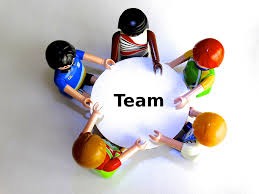 COMPETENTIEONTWIKKELING 
van (toekomstige) leraren en teams 
om inclusieve leeromgevingen te creëren
DOEL A
Diversiteit waarderen en benutten in de klaspraktijk
DOEL B 
Verbindende samenwerking realiseren
School 
(Team, leerling, pedagogische begeleider counselor, CLB, …)
Ouders
Gemeenschap
Via: professionele ontwikkeling
Professionaliseringstraject voor leerkrachten
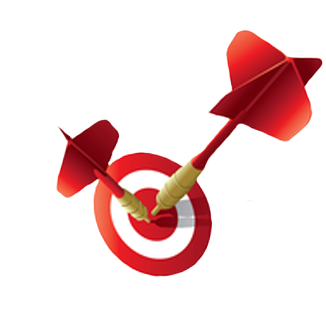 Doelen
Je maakt zichtbaar welk leerproces je als inclusieve leerkracht doormaakte doorheen jouw acties.

Je verwerft inzicht in hoe je persoonlijk leerproces bijdraagt aan het leerproces in het team en de school.

Je bereidt voor hoe je jouw kennis, inzichten en ervaringen kan delen met het brede schoolteam.
Multifocale lenzen: wat leerde ik en wat betekent dat voor onze school?
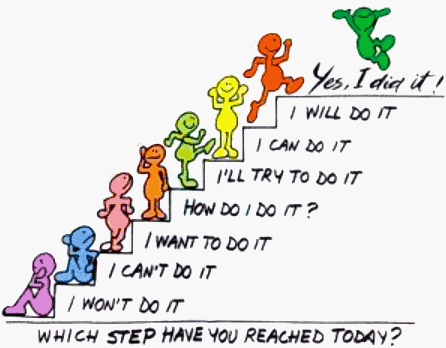 Waar sta je nu 
als inclusieve leerkracht?
https://www.youtube.com/watch?v=-QfIkLcHAYM
Competenties in het vizier:samen groeien in competenties gericht op inclusieve leeromgevingen…
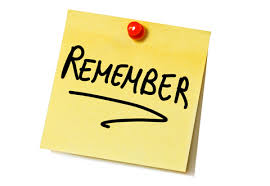 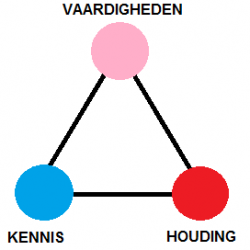 We vertrekken van wat leerkrachten volgens
wetenschappelijk onderzoek best doen
om inclusieve leeromgevingen te creëren:

De diversiteit van leerlingen (h)erkennen, waarderen en benutten 
Inzetten op positieve relaties in een veilig klasklimaat 
Krachtige leerprocessen ontwerpen in een toegankelijke en flexibele leeromgeving
Samenwerken met diverse actoren
Doelgericht en actief aan de eigen professionele ontwikkeling werken

www.kenniscentrumpotential.be
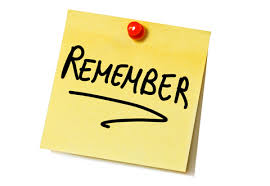 Competenties in het vizier: waarderend onderzoek
We vertrekken van de aanwezige kracht en het potentieel

bij élke leerkracht – leerling- ouder

in élk team - élke school

in de verbindende samenwerking met diverse partners en actoren
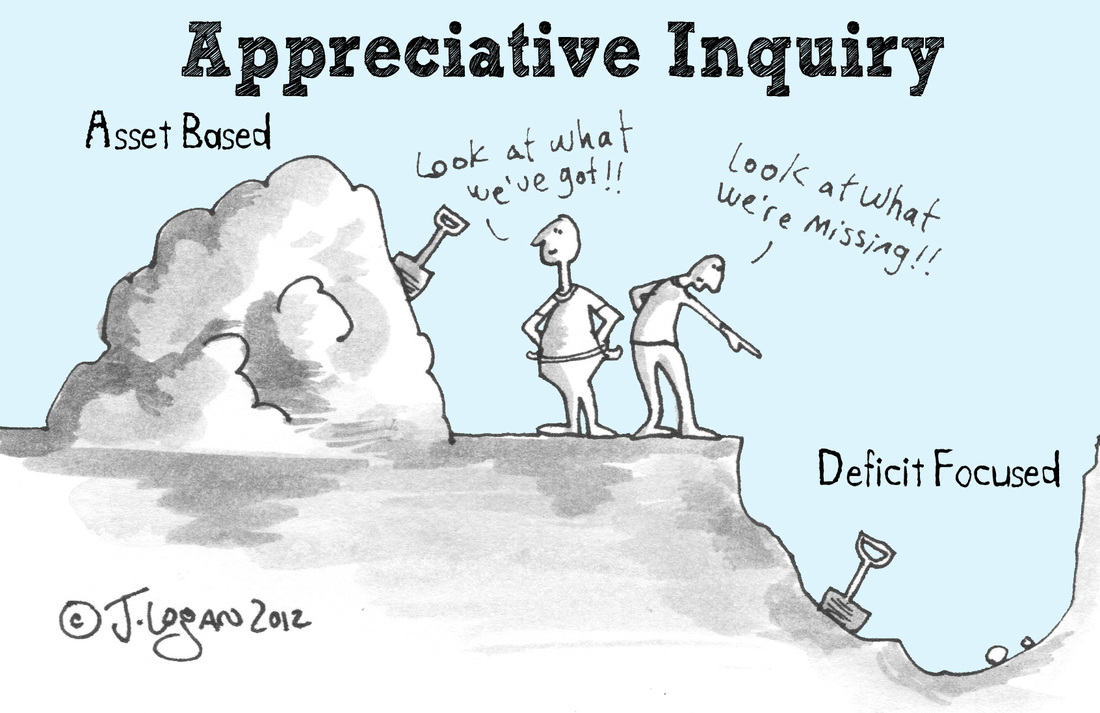 Multifocale lenzen: wat leerde ik en wat betekent dat voor onze school?
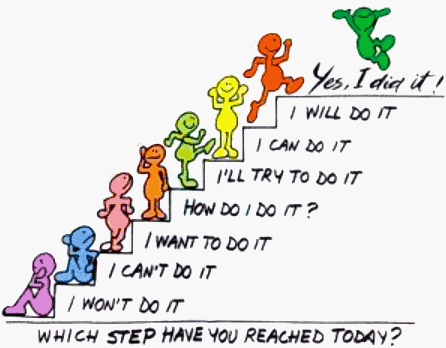 Richtvragen

Als je de vijf competenties van de inclusieve leerkracht bekijkt, in welk van deze competenties ben je nu concreet gegroeid? 
Wat heeft jou daarin geholpen? 
Wat heb je gemist? Wat heb je nog nodig?
Waaraan wil je vanuit de vijf competenties als inclusieve leerkracht nu nog verder werken? Hoe ga je dat aanpakken? 
Wat zou je vanuit dit leerproces kunnen delen met je breder schoolteam?
Multifocale lenzen: deelronde
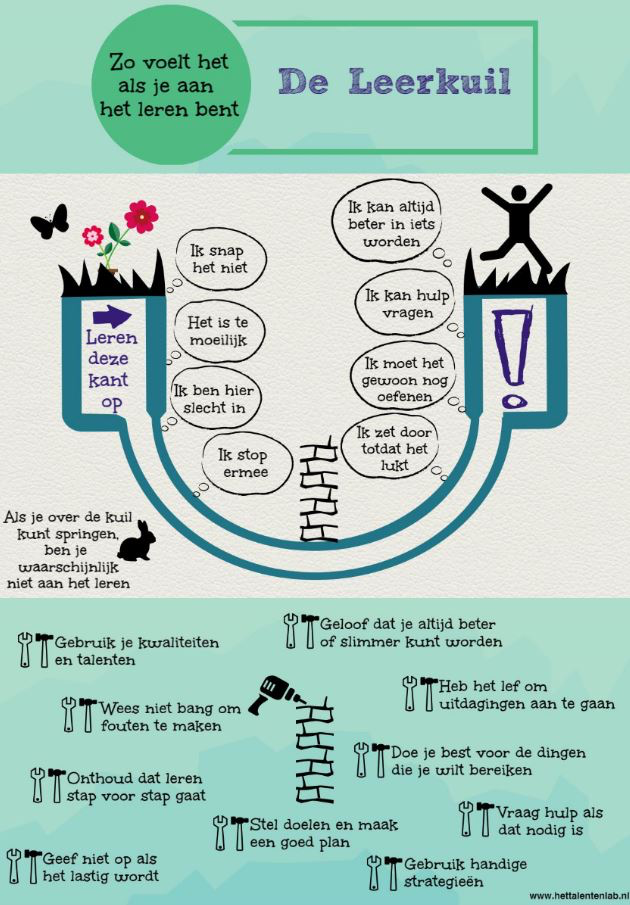 Feedback collega’s/ coach:

Wat waardeer je in deze leerweg? 

Wat kan je collega motiveren om door te zetten, om hiermee verder te gaan

Als jij of anderen deze weg ook willen gaan, wie of wat heb je dan nodig?
Bron: de leerkuil –Talentenlab, via
https://www.allesovergedrag.nl/2016/05/30/de-leerkuil/
Multifocale lenzen: wat leerde ik en wat betekent dat voor onze school?
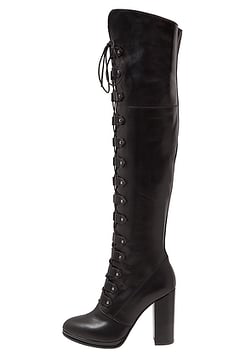 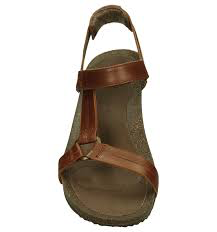 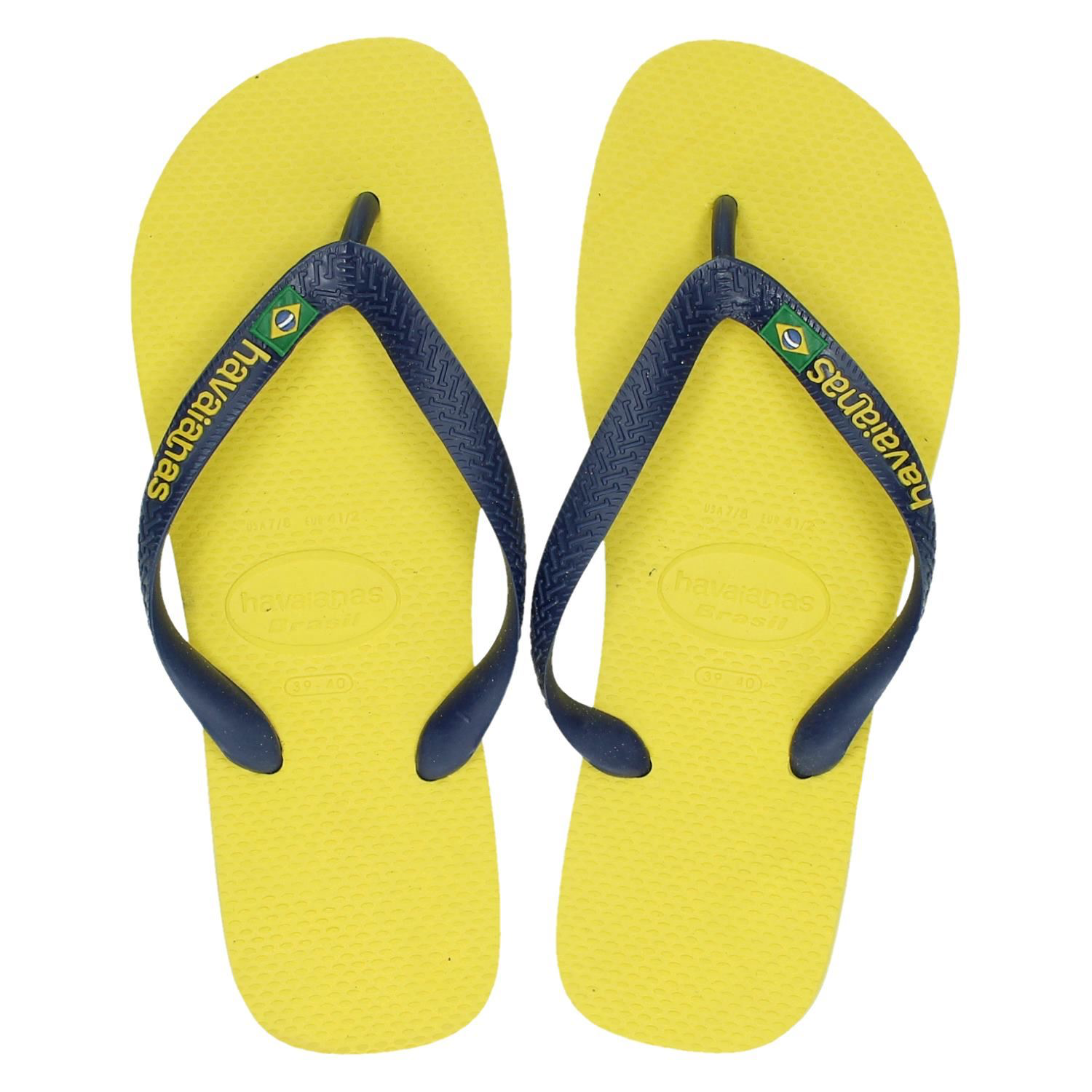 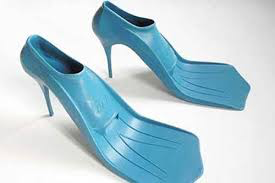 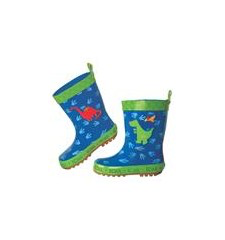 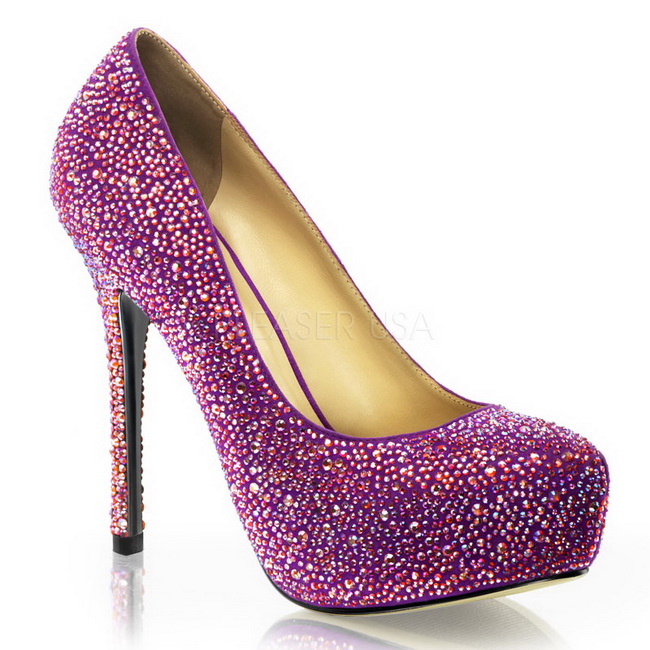 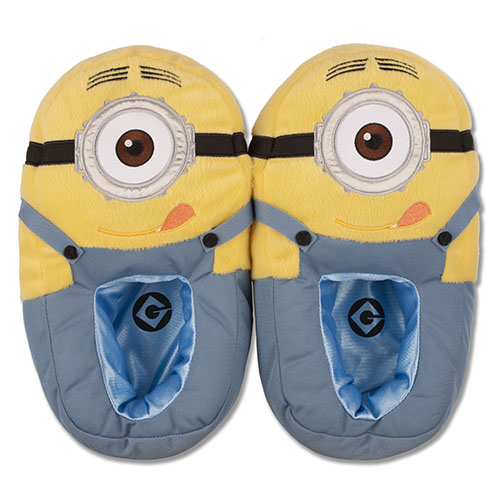 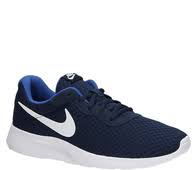 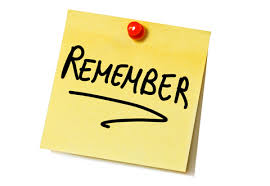 Aanknopen bij vorige bijeenkomsten
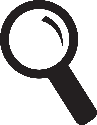 Actieonderzoek wordt gebruikt als een algemene term 

die processen beschrijft van planning, verandering en evaluatie 

gebaseerd op praktijkonderzoek en reflectie van binnenuit

met als doel ongelijkheid en uitsluiting in het onderwijs te verminderen
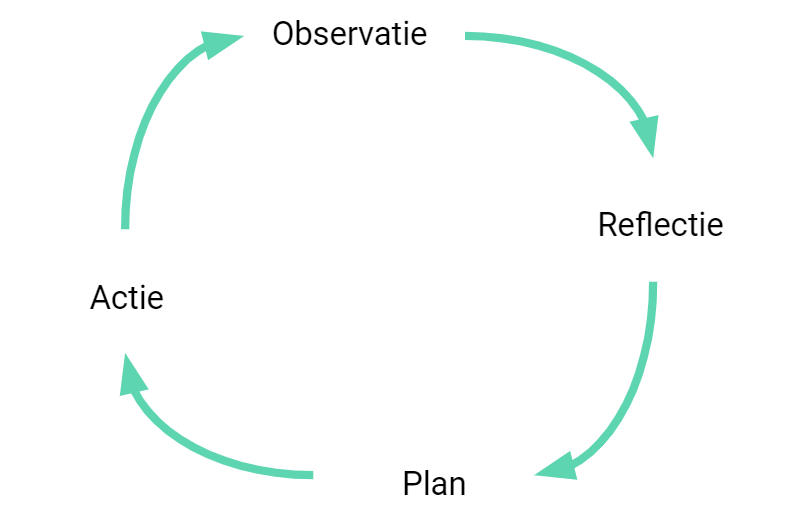 2. Van competentieontwikkeling 
naar schoolontwikkeling
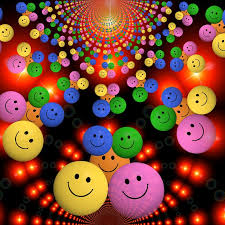 Situering uitwisselmoment

Werkwijze bij de voorbereiding
2. Van competentieontwikkeling 
naar schoolontwikkeling
Doelbepaling
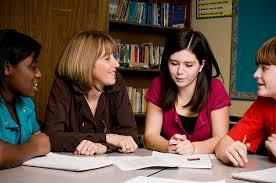 2. Van competentieontwikkeling 
naar schoolontwikkeling
Keuze opbouw in delen en werkvormen
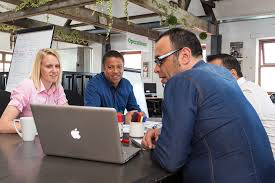 2. Van competentieontwikkeling 
naar schoolontwikkeling
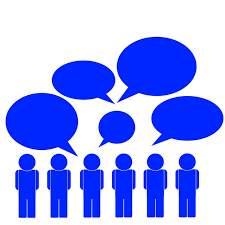 Concrete uitwerking, taak- en rolverdeling
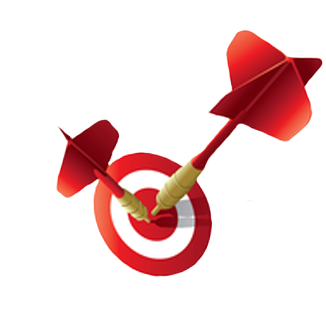 Doelen bereikt?
Je maakt zichtbaar welk leerproces je als inclusieve leerkracht doormaakte doorheen jouw acties.

Je verwerft inzicht in hoe je persoonlijk leerproces bijdraagt aan het leerproces in het team en de school.

Je bereidt voor hoe je jouw kennis, inzichten en ervaringen kan delen met het brede schoolteam.
Bedankt!